Uni SA College: Raising Aspirations
Introduction
Disability Services Team

   CW		Amy/Meredith
   CE		Jayne/Alison
   MLK		Dallas
   Magill		Amy/Dallas

All staff are happy to chat with staff if you have any questions about how to support students with a disability; or if you have any questions of reasonable adjustment process
Registering
Process
 Indicate at enrolment; every enrolment
 Can register at any time; 
 Can commence with a disability and identify
 Can commence and then decide to identify
 May develop a disability whilst studying

Q: Can you think of any reasons why a student wouldn’t disclose their disability?
Developing an Access Plan
Process
 Supporting documentation from treating practitioner ( GP, Psychiatrist, Psychologist) to outline the condition and how it may impact on their studies.
 Disability Adviser reviews documentation and develops the Access Plan based on reasonable adjustment; 
Access Plan is:
 Individualised
 Program Based
Disclosure
DA notifies the PD once AP has been activated
We encourage students to contact staff if they need any adjustments in advance
Recommend students review their course outlines and see if they have any concerns about the methodology or assessments and to negotiate with staff as soon as possible
Extensions: apply online and in advance with AP as supporting documentation in a timely fashion
We encourage students to advise staff of the adjustments they need rather than just send a copy of their AP without any information
See Handout of AP and AP Information Sheet
Reasonable Adjustment
Staff concerns about AP being vague:
as part of the notification we do not need to indicate what the student’s condition is but how it impacts on their studies
Students should provide a copy of their AP if they are seeking adjustments
Students need to NEGOTIATE with staff if they are seeking an adjustment; this will depend on the assessment and what the students is seeking is reasonable
e.g. 2 weeks on a 500 word assessment that they had 4 week notice
Reasonable Adjustment
If more than ‘usual’ request, staff could ask for the student to have the ‘regular’ time and then reassess at that time if they need more by reviewing the assessment.  Too long an extension can be counter productive.

If students have already been granted an adjustment e.g. extension; then reasonable adjustment has been provided; not required to provide another extension; situation dependent
Awkward
https://www.youtube.com/watch?v=Gv1aDEFlXq8#action=share

Inclusive Language: Person centred
Avoid sympathy, pity and judgemental language
Don’t use terms such as 
“Suffers from..” 
“Wheelchair bound”  
“You are such an inspiration”
Relax and be authentic
Be prepared to use plain English
What can I say?
If you are concerned about a student and the possibility of them having a disability:
Identify concrete behaviour; refer to Counselling Service – they will refer to Disability Service if necessary
“I am aware that you have not completed your assessment on time and I am concerned about how you are progressing.  Is there anything I can do to support you?  Is there anything impacting on your studies that you would like to discuss?”
“Students who have difficulties with their studies find that it is useful to meet with one of the Counsellors to discuss any issues and find out what support is available in the University.”
What can I say?
If a student has disclosed a disability:
“Thank you for letting me know.”
“How can I help you?  Do you have a particular learning or teaching style that works best for you?”
If no Access Plan – “I would recommend that you go and meet with a Disability Adviser to develop and Access Plan which will support your studies.”
E-referral
Baggage
What baggage could students bring with them?
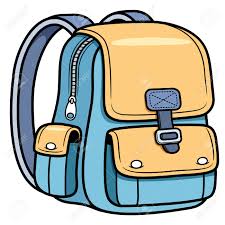 Albert Einstein: “Everybody is a genius. But if you judge a fish by it’s ability to climb a tree it will live it’s whole life believing that it is stupid”.